¿por qué reciclar?
Por un mundo limpio y sostenible. Todos debemos colaborar.
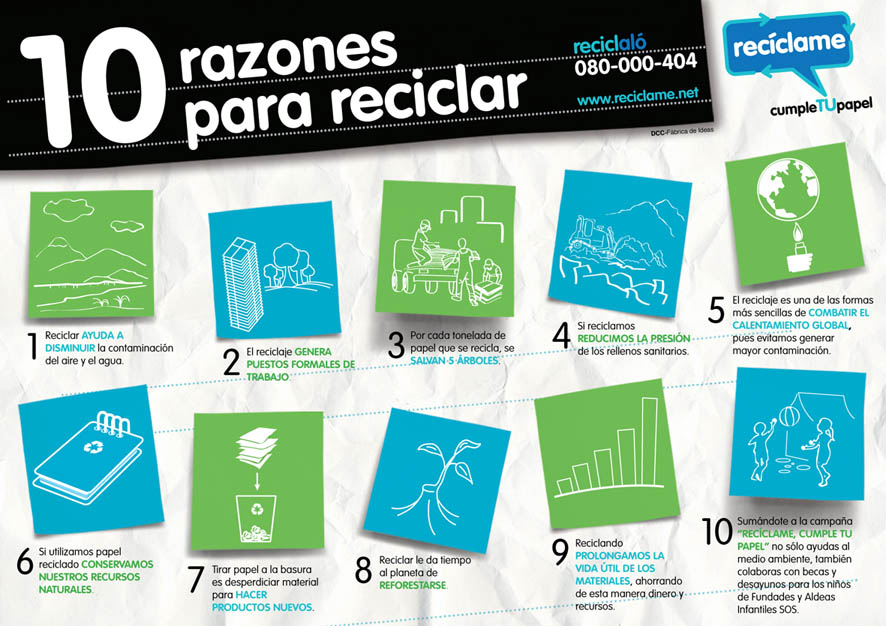 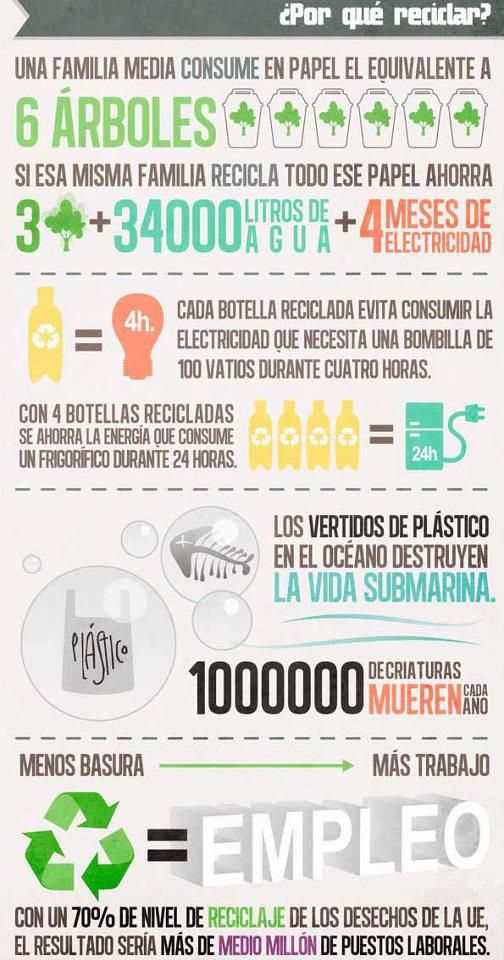 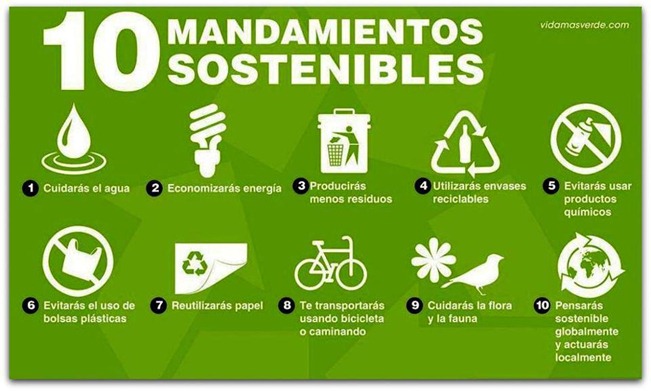 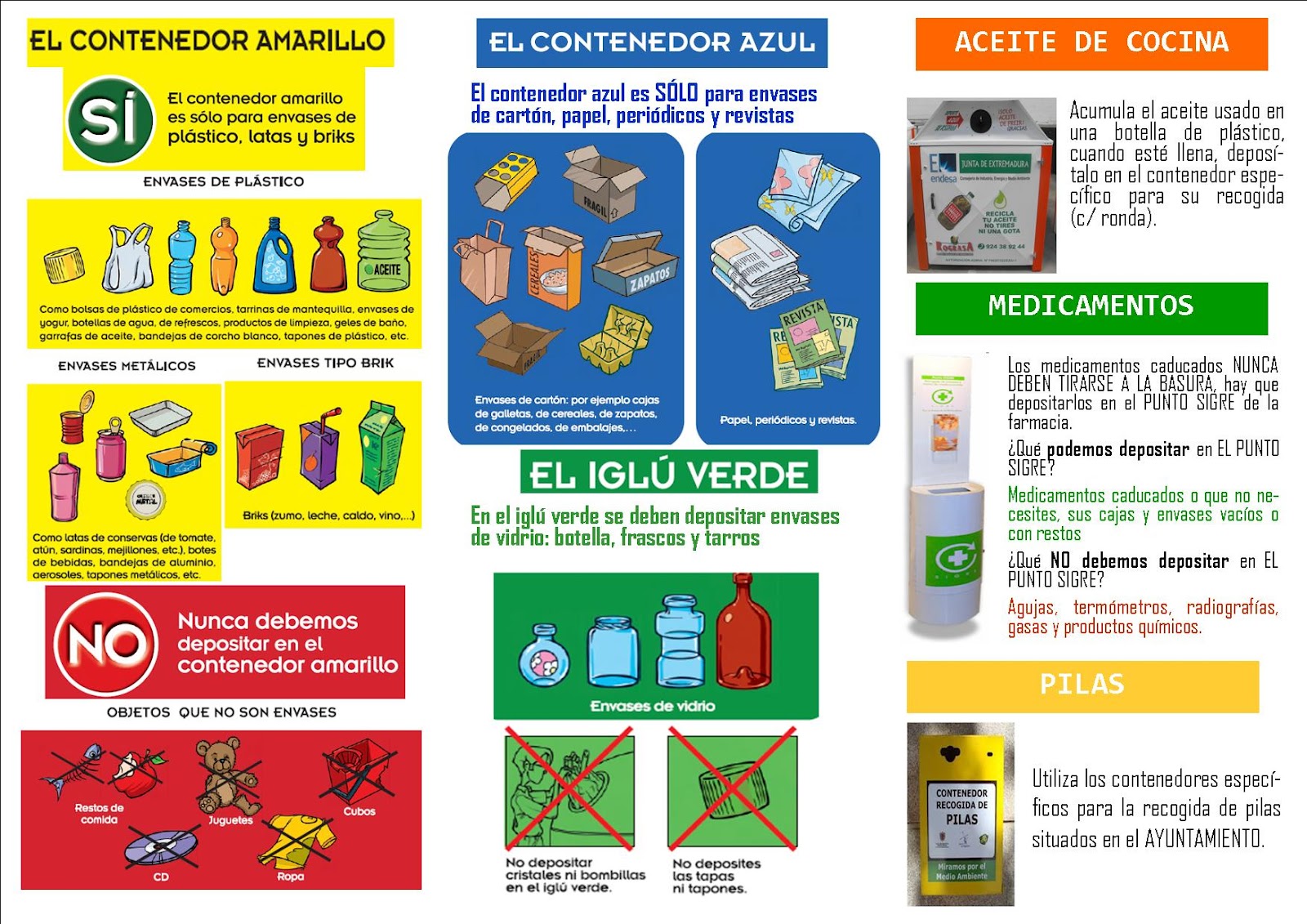 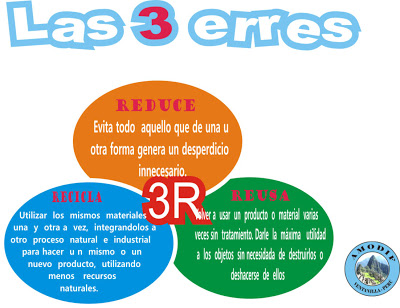 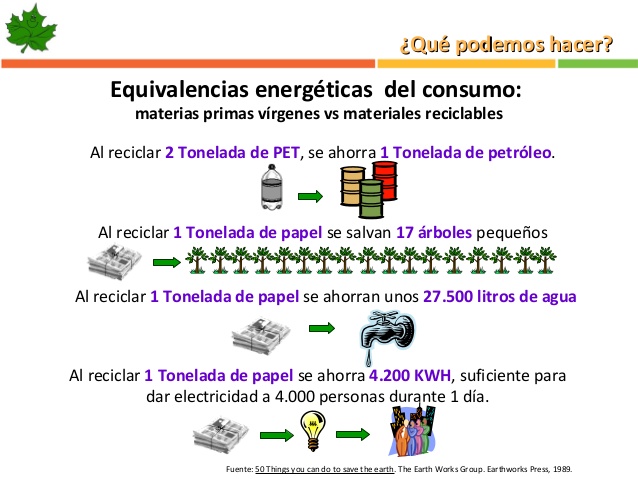 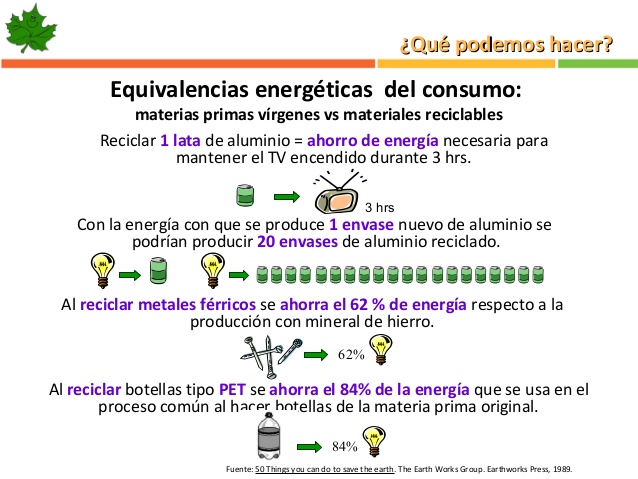 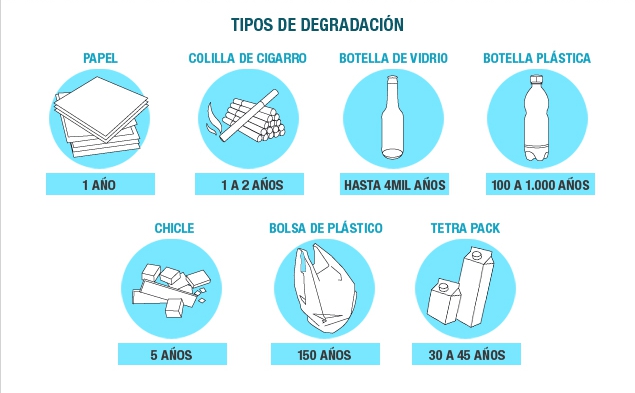 FIN